Tulonsaajat tuloluokittain alueittain 2021
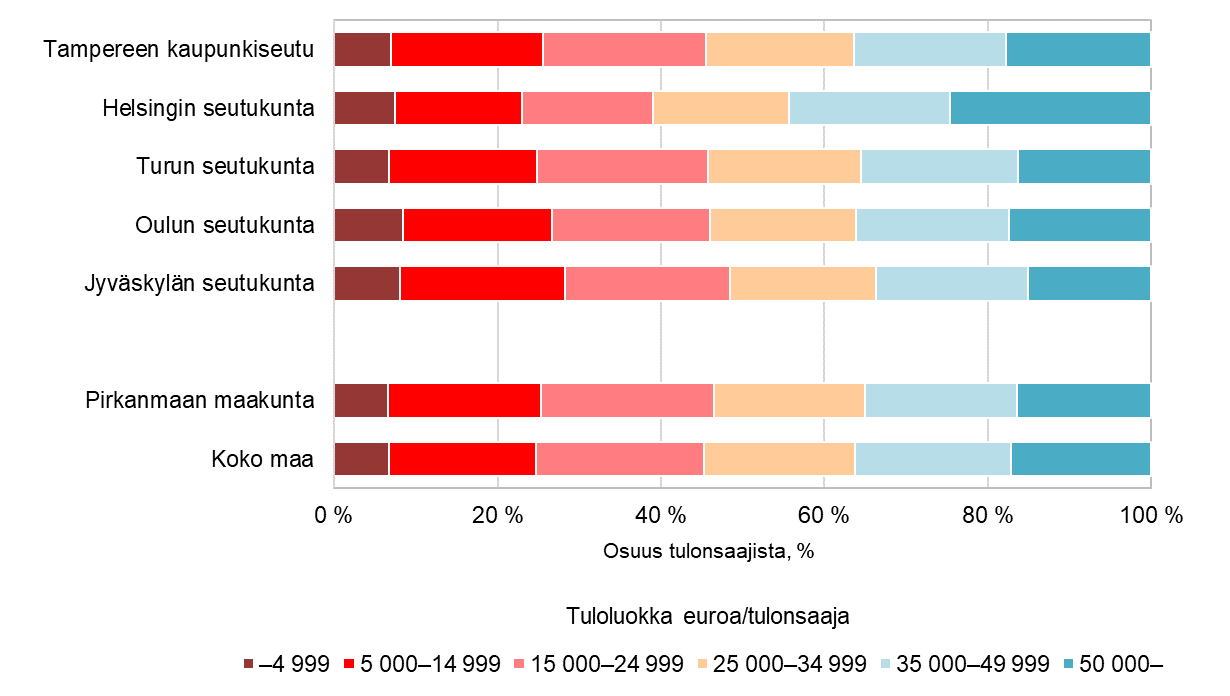 SeutuNet
Vuoden 2023 aluerajat
Lähde: Tilastokeskus
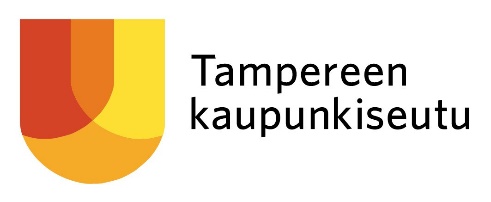